Practical Medical Physiology 
2th stage
University of  Ishik  
Faculty  of dentistry
White blood cells count
Abdulqadir Kh.Hamad
M.Sc. Medical Biology
 Abdulqadir.bio@raparinuni.org
White blood cells or leukocytes are  cells of the immune system which defend the body against both infectious disease and foreign materials.

Whenever a infectious agent enters the body the white blood cells have a variety of ways by which they can attack. Some will produce protective antibodies that will overpower the pathogen. Others will surround and engulf the pathogen. 

Several different and diverse types of leukocytes exist, but they are all produced and derived from a multipotent cell in the  bone marrow known as a  hematopoietic stem cell.
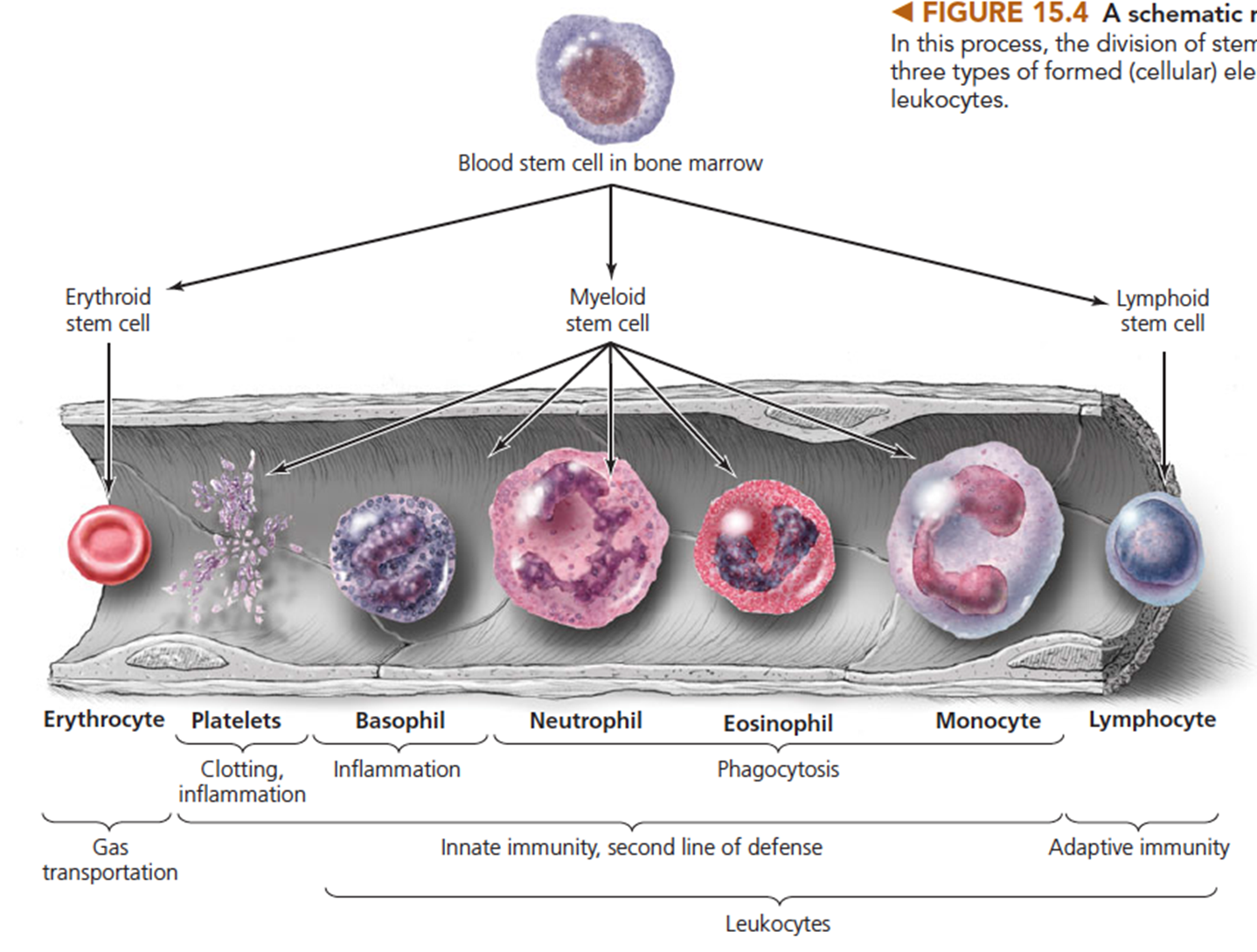 White Blood Cells (Leukocytes)
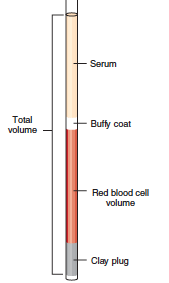 Leukocytes are found throughout the body, including the blood, tissues and lymphatic system. 
The name "White Blood Cell" derives from the fact that after  centrifugation of a blood sample, the white cells are found in the Buffy coat, a thin layer of nucleated cells between the sedimented red blood cells and the  blood plasma, which is typically white in color. The scientific term leukocyte directly reflects this description, derived from Greek leuko - white, and cyte - cell.
White Blood Cells (Leukocytes)
White blood cell count (WBC) is the total number of leukocytes in a volume of blood, expressed as thousands/µl. 
Total WBC count can be done by manual methods or by automated cell counters.

Normal Values
White blood cell count
Adult:                    4500–10,500/mm3 or 4.5–10.5 x 103/μl
Child 6–12 years:    4500–13,500/mm3 or 4.5–13.5 x 103/μl
Child 2–6 years:      5000–15,500/mm3 or 5.0–15.5 x 103/μl
Child < 2 weeks:     5000–21,000/mm3 or 5.0–21.0 x 103/μl
Leukocytosis is a condition characterized by an elevated number of white cells in the blood. Such as in case :
appendicitis, bacterial infections, burns, cholera


Leukopenia is a condition characterized by a decreased number of white cells in the blood such as in case :
  acquired immune deficiency syndrome (AIDS), anemia.
Hemocytometer
Its composed of a thick glass slide and a cover slide.
In the center of the slide, there is an H- shaped groove
The surface of the chamber contains two counting ruled areas 
The distance between the bottom of the coverslip and the surface of the counting area of the chamber is 0.1 mm
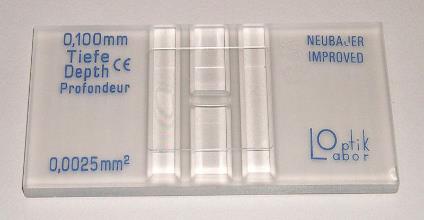 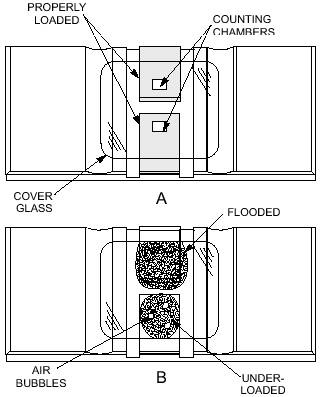 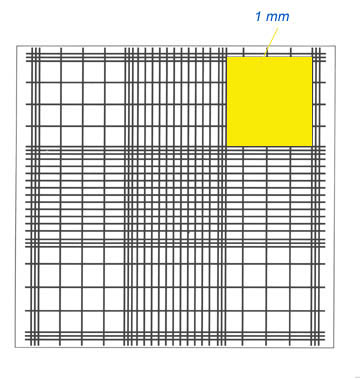 Hemocytometer
W
W
The whole counting area is divided into 9 big squares.
Each square is 1mm 
long and 1mm wide. 
 The four corner  
squares are used 
for WBC counting.
W
W
Hemocytometer
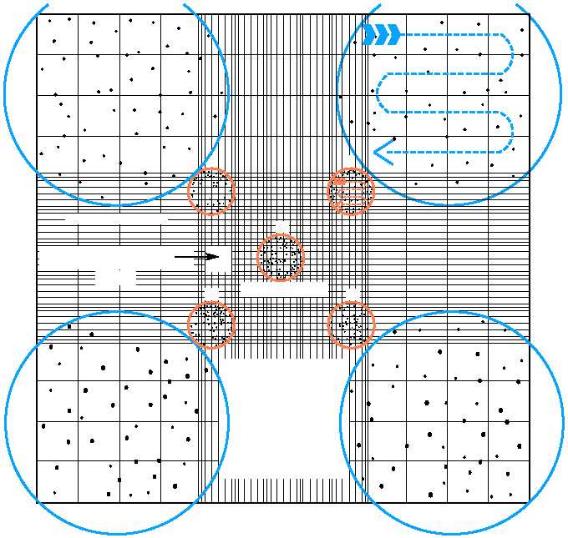 Procedure
Collect blood sample 
Put 0.38 ml of WBC Diluting Fluid in to test tube
Add 0.02 ml of blood to the solution by Micropipette or Hb pipette. let for 2 minute to allow RBC to hemolyze  
Mount the cover slide on the chamber after moistening the 2 raised edge.
Aspirate the diluted blood with a non-heparinized capillary tube
Carefully charge hemacytometer with diluted blood by gently touching sides of coverslip to expel contents until chamber is properly filled.
[Speaker Notes: Turks' solution which is formed of:
Glacial acetic acid 3 ml 
Crystal violet 1 ml 
100 ml distilled water.]
Procedure
8. Under 10 x magnifications, leukocytes are counted in all 4 corner large squares of counting chamber.

 9.  Count cells starting in the upper left. Move to the upper right corner square.
[Speaker Notes: Turks' solution which is formed of:
Glacial acetic acid 3 ml 
Crystal violet 1 ml 
100 ml distilled water.]
Calculations
Depth= 0.1 mm
Correction for dilution:
Dilution 1:20
Dilution factor 20
Correction  of volume: 
Volume of 1small square = 1x1x0.1= 0.1mm3
Volume of 4 large squares = 4x0.1= 0.4 mm3 or μL
Calculations
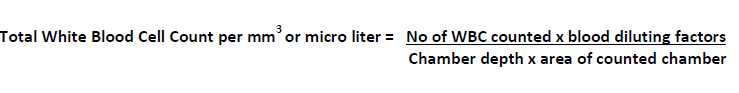 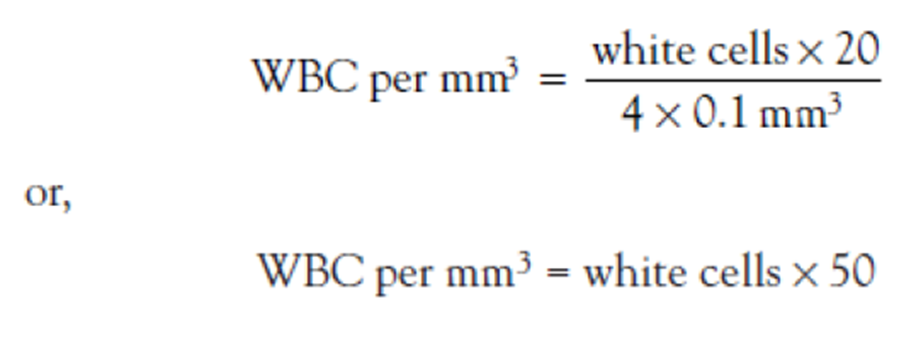 Reference
Chernecky & Berger: Laboratory Tests and Diagnostic Procedures, 5th ed.
http://www.mtg-de.com/products/ivf-icsi/disposables-and-small-devices/sperm-counting-chambers.html
http://www.inflammation.ndo.co.uk/Cell%20Culture/3iii%20Methods/Microscopy%20&%20Counting/Cellmicros1.html
http://www.theapprofessor.org/image-blood.html